Slide 1
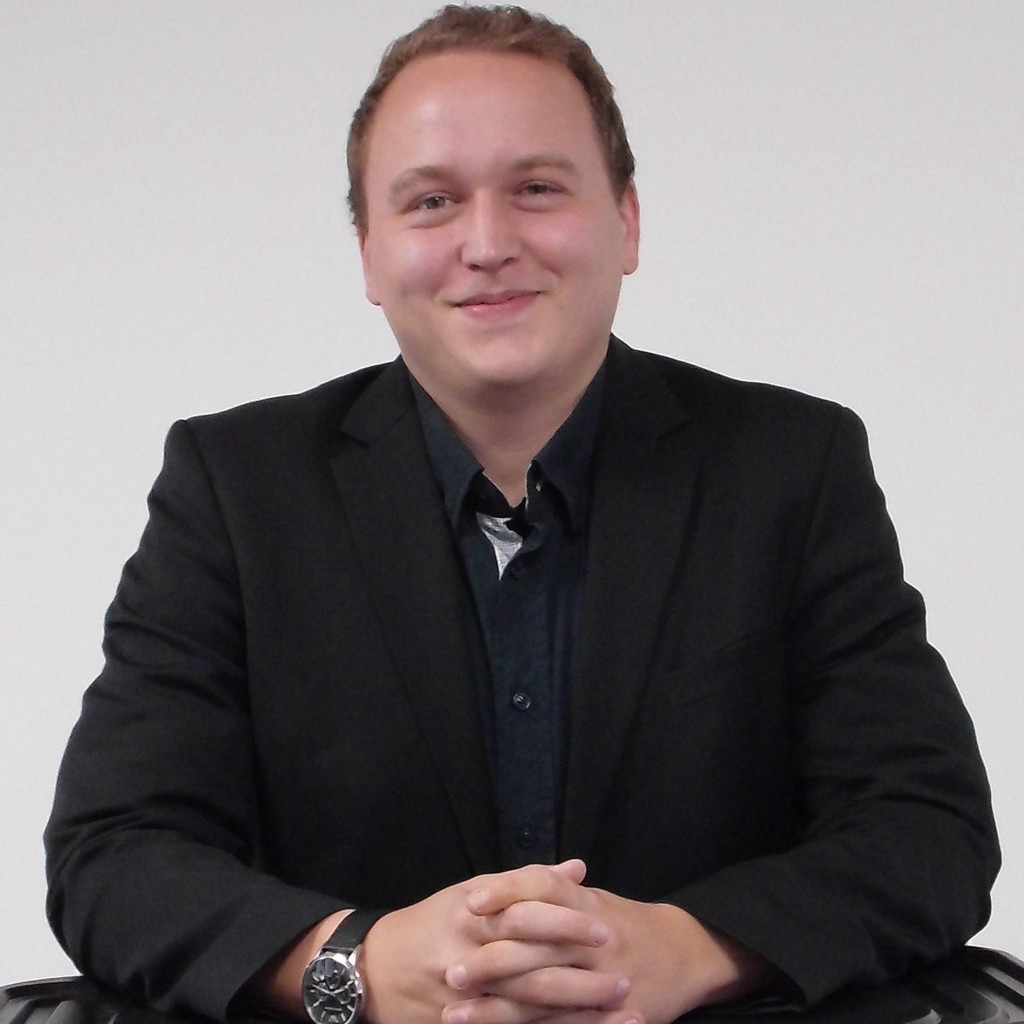 Nico Aupke
Project management / support management

C.K. Solution
Nico.Aupke@cksolution.de
Slide 2
Course structure
The following structure: 
	- cks.DIGITAL 4.0 
	- cks.DMS
	- cks.ADC
	- cks.RUN
	- cks.WEB

After that online course exam.
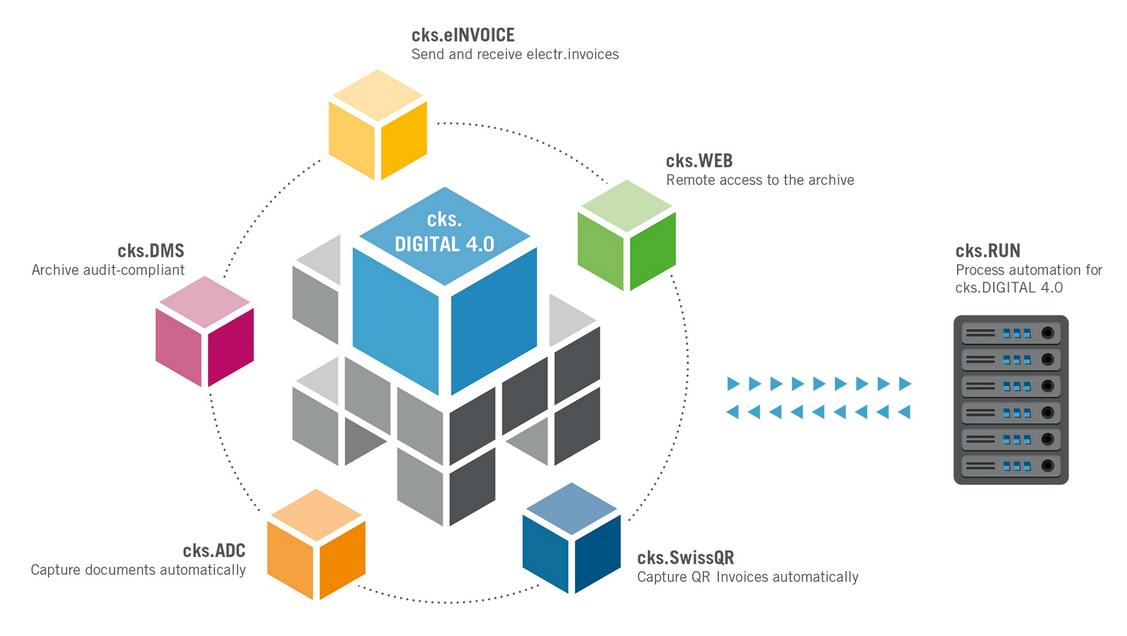 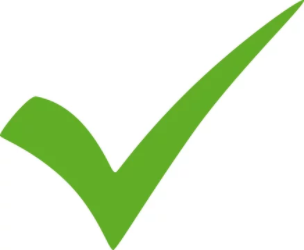 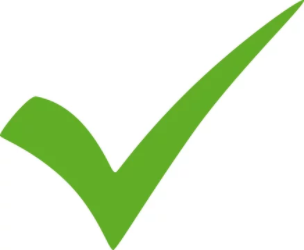 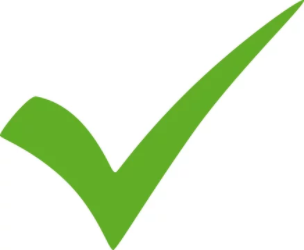 Slide 3
cks.RUN
Agenda cks.RUN:
					
Practical use					
Requirements					
Installation 
Structure cks.RUN					
Modules cks.RUN / Practical examples					
Update cks.RUN
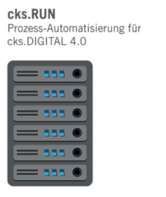 Slide 4
cks.RUN
Practical use: 

Automation of processes (cks.DMS / cks.ADC / cks.eINVOICE)
Server controlled (load is not client side)
Time controlled processes
Cross-client configuration (tenants)
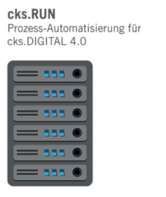 Slide 5
cks.RUN
Prerequisites: 

Processes/ information for the modules should be clarified. 
cks.DMS / cks.RUN version must match (dependencies)
Database login is required
Installation on Windows Server 
Depending on the function other AddOns are required (Coresuite / cks.ADC)
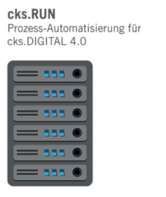 Slide 6
cks.RUN
Installation:

Download corresponding cks.RUN version (database version)
Execute the self-extracting file and select folder structure
Execute the "CksDmsServiceManager.exe" file
In cks.RUN install the service > Administrate Service > Install
Configure the installed service.
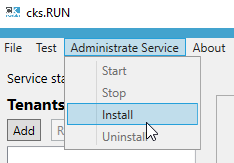 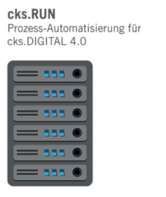 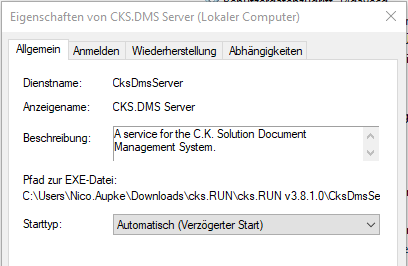 Slide 7
cks.RUN
Structure:
Ribbon:
File: Config Save / Load
Test: Test current configuration
Administrate Service: Install / Uninstall Service
About: Version information

Service status: Current status of the service
Tenants: Which tenants / functions are active
Module activation
Verification functions
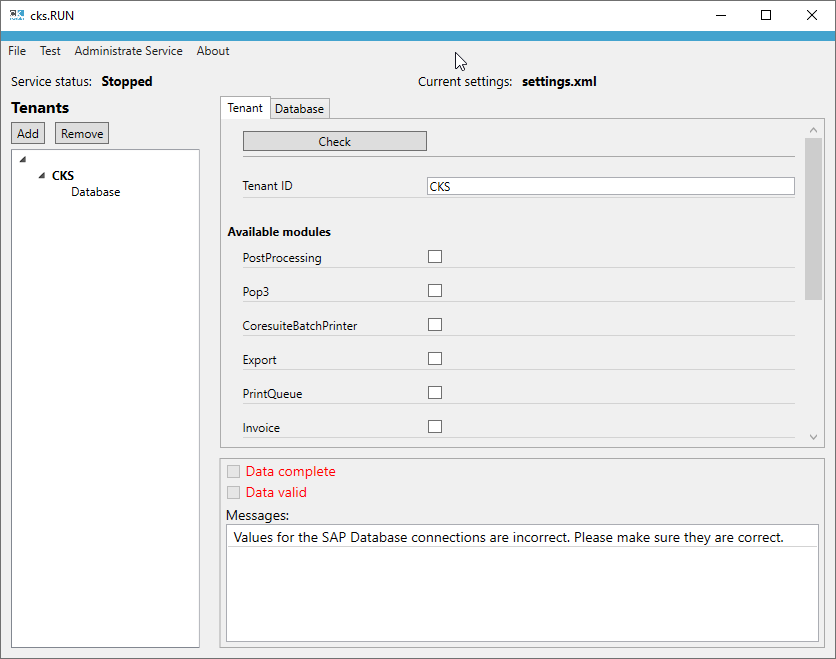 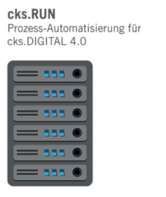 Slide 8
cks.RUN
Structure:
Ribbon:
File: Config Save / Load
Test: Test current configuration
Administrate Service: Install / Uninstall Service
About: Version information

Service status: Current status of the service
Tenants: Which tenants / functions are active
Module activation
Verification functions
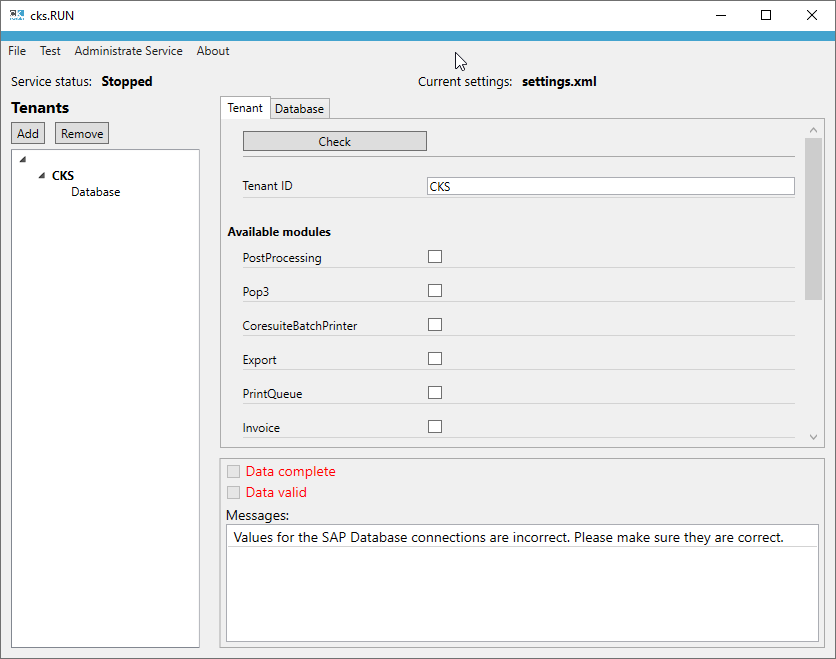 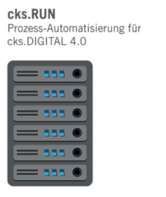 Slide 9
cks.RUN
Structure:
Ribbon:
File: Config Save / Load
Test: Test current configuration
Administrate Service: Install / Uninstall Service
About: Version information

Service status: Current status of the service
Tenants: Which tenants / functions are active
Module activation
Verification functions
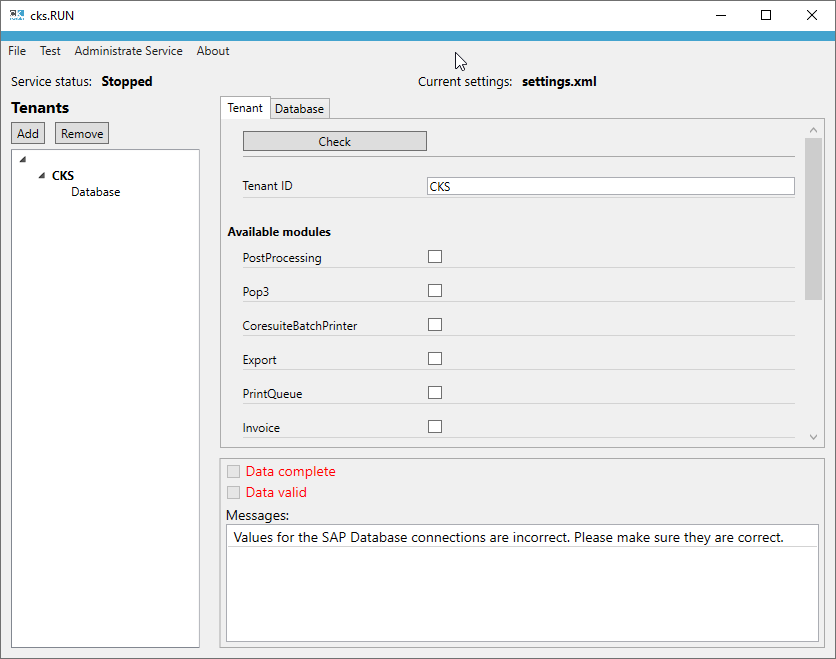 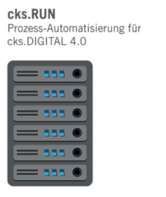 Slide 10
cks.RUN
Structure:
Ribbon:
File: Config Save / Load
Test: Test current configuration
Administrate Service: Install / Uninstall Service
About: Version information

Service status: Current status of the service
Tenants: Which tenants / functions are active
Module activation
Verification functions
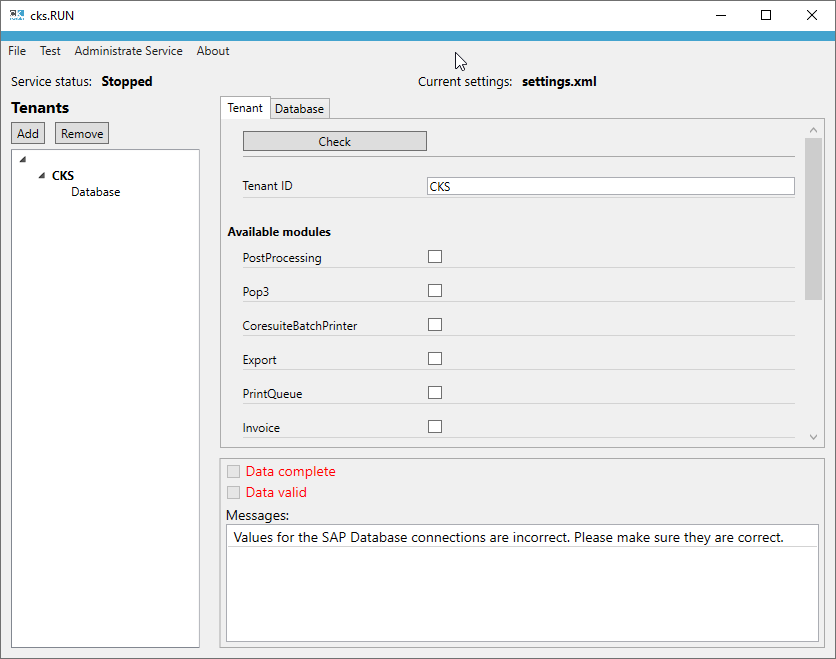 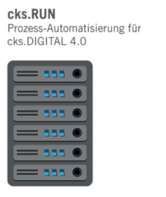 Slide 11
cks.RUN
Structure:
Ribbon:
File: Config Save / Load
Test: Test current configuration
Administrate Service: Install / Uninstall Service
About: Version information

Service status: Current status of the service
Tenants: Which tenants / functions are active
Module activation
Verification functions
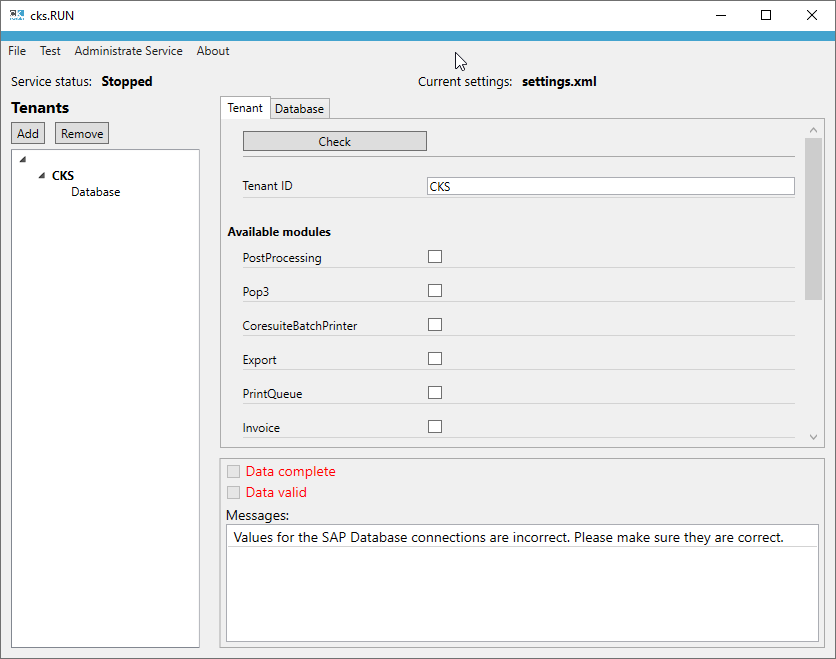 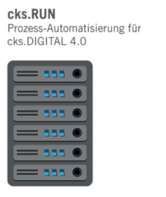 Slide 12
cks.RUN
Module: 

PostProcessing:
Checks the linked archive database (internal or external) for, 
whether thumbnail / dictionaries are empty. If yes = create new.
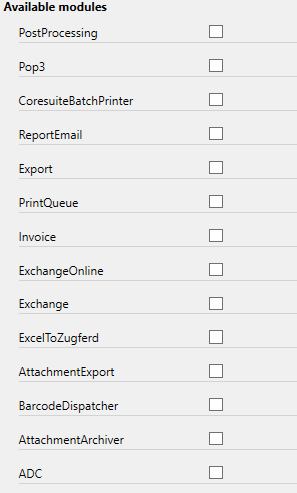 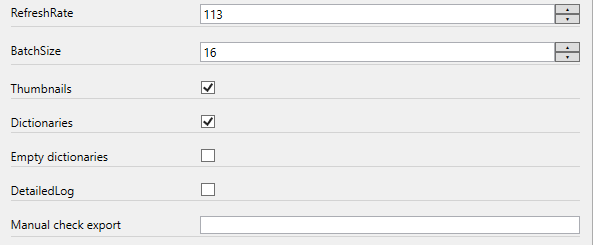 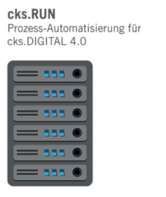 Slide 13
cks.RUN
Module: 

Exchange Online / Exchange:
Automatically retrieve email mailboxes. 

Common processes: 

Outgoing / Out.- Have incoming documents processed directly.
Pick up incoming documents directly and send them to the inbox for further processing
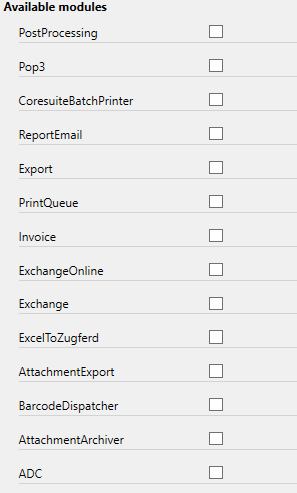 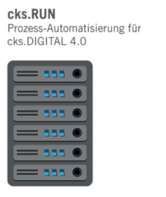 Slide 14
cks.RUN
Module: 

POP3:
Fetching and automatic archiving of a POP3 mailbox.
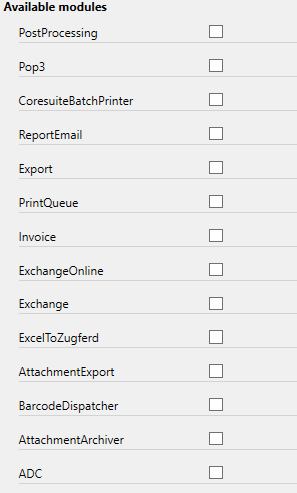 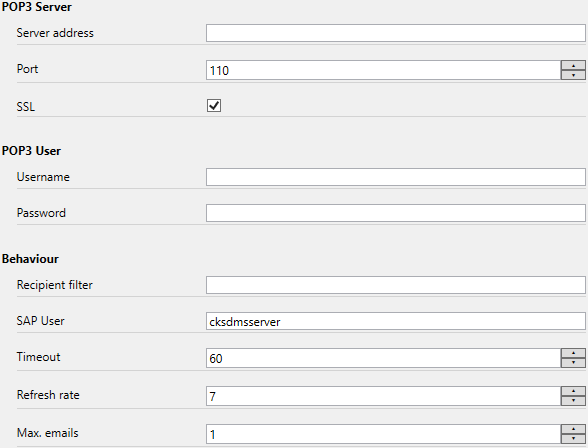 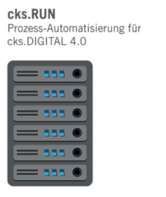 Slide 15
cks.RUN
Module: 

PrintQueue:
Module to be prepared for Coresuite Batchprint / Service and Invoice module. 

This defines which document types belong in the print queue:
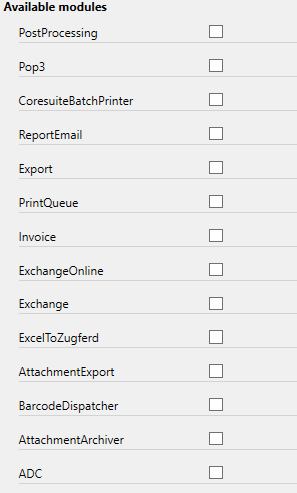 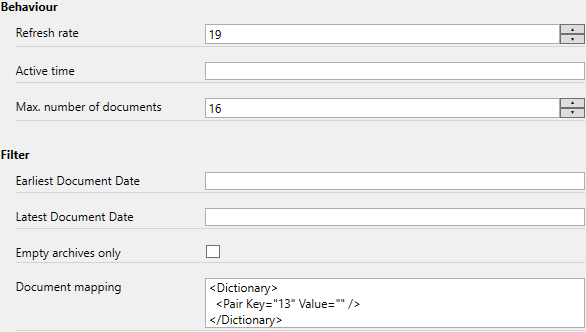 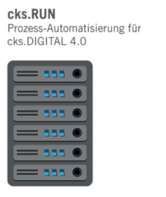 Slide 16
cks.RUN
Module: 

Coresuite Batchprint / Service:
Passes the data of the PrintQueue to the Coresuite batch print with the corresponding 
print definition.
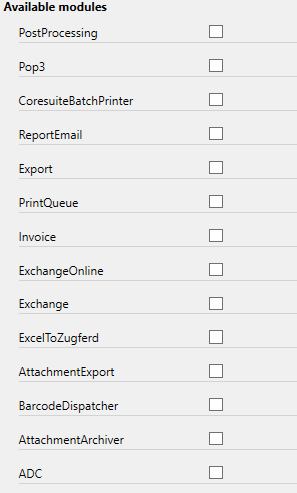 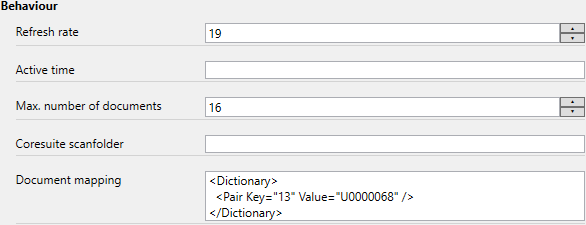 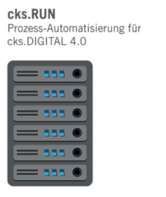 Slide 17
cks.RUN
Module: 

Invoice:
Automation cks.EINVOICE Modul:
Creating the XInvoice / ZUGFeRD file
Storage of the XInvoice in a defined path
Sending the documents via SMTP










Attention: If "Export path" is empty, the system assumes, 
that the documents will be sent via SMTP.
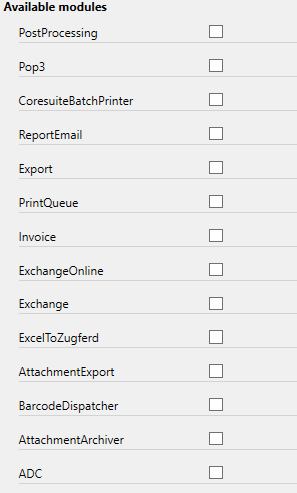 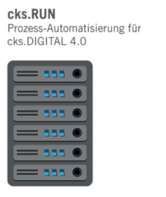 Slide 18
cks.RUN
Module: 

Export:
Time-controlled export of archive entries:
To a target directory with definable file names
Into an external database (stored procedure)
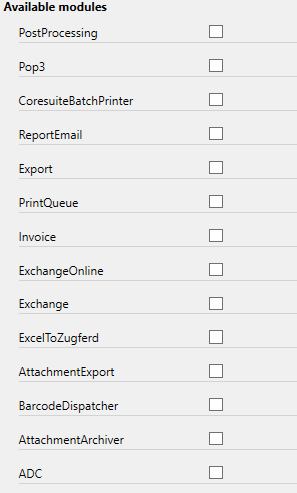 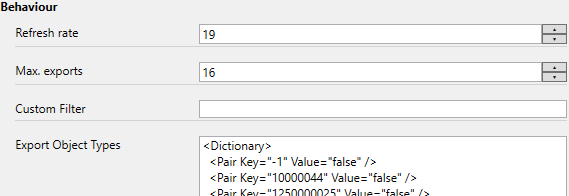 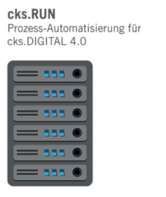 Slide 19
cks.RUN
Module: 

Barcode Dispatcher:
Automatic assignment of documents to different SAP clients :
Third party system generates e.g. PDF documents which have to be moved to different databases. 
Example: 
- SAP Database A: Präfix CKS
- SAP Database B: Präfix ABC
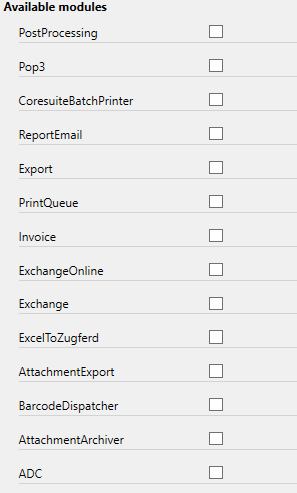 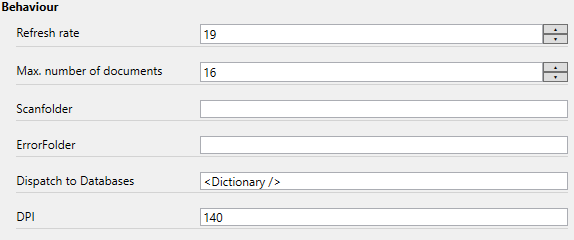 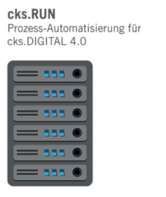 Slide 20
cks.RUN
Module: 

AttachmentArchiver:
Automatically archive attachments.
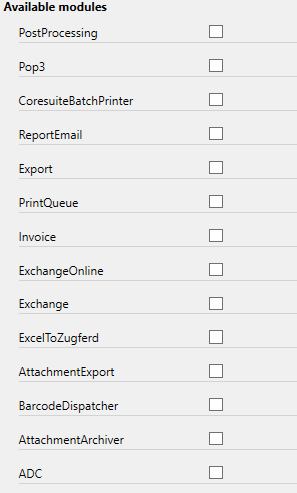 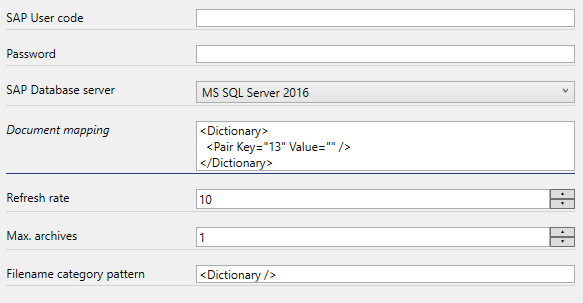 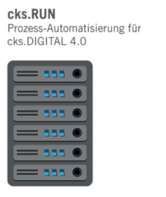 Slide 21
cks.RUN
Module: 

ADC:
Full automation of the ADC Process: 
Folder monitoring
Email mailbox monitoring
Exchange
Exchange Online
POP3

Advantages : 
CPU / RAM load is not utilized on the client side
No manual profile selection necessary
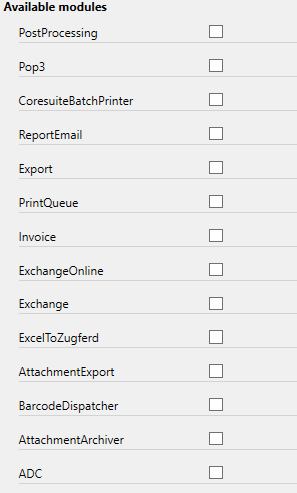 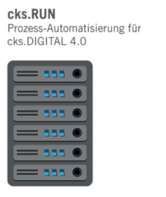 Slide 22
cks.RUN
Module: 

ReportEmail:
As soon as the cks.RUN detects an error, an error report is automatically sent to the specified e-mail address.
an error report is automatically sent to the specified e-mail address.
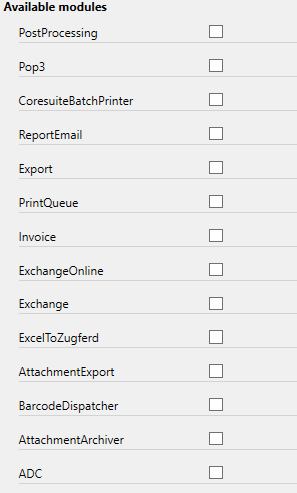 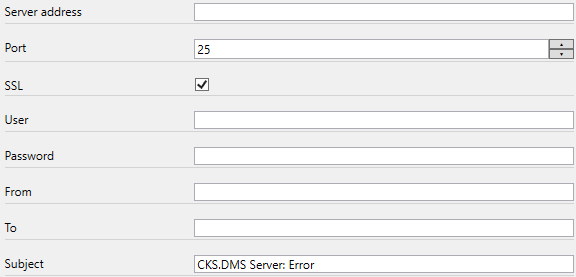 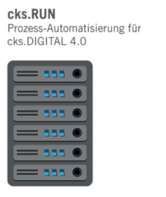 Slide 23
cks.RUN
Update: 

Following Process: 
Download the latest version of cks.RUN
Copy Settings.xml file from the old folder to the new one (take over old configuration)
Start new version :
A message appears that the old service is still installed.
Uninstall this version via "Administrate Service" and install the new version.
Set the Windows service to "Delayed start" again.
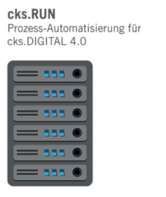